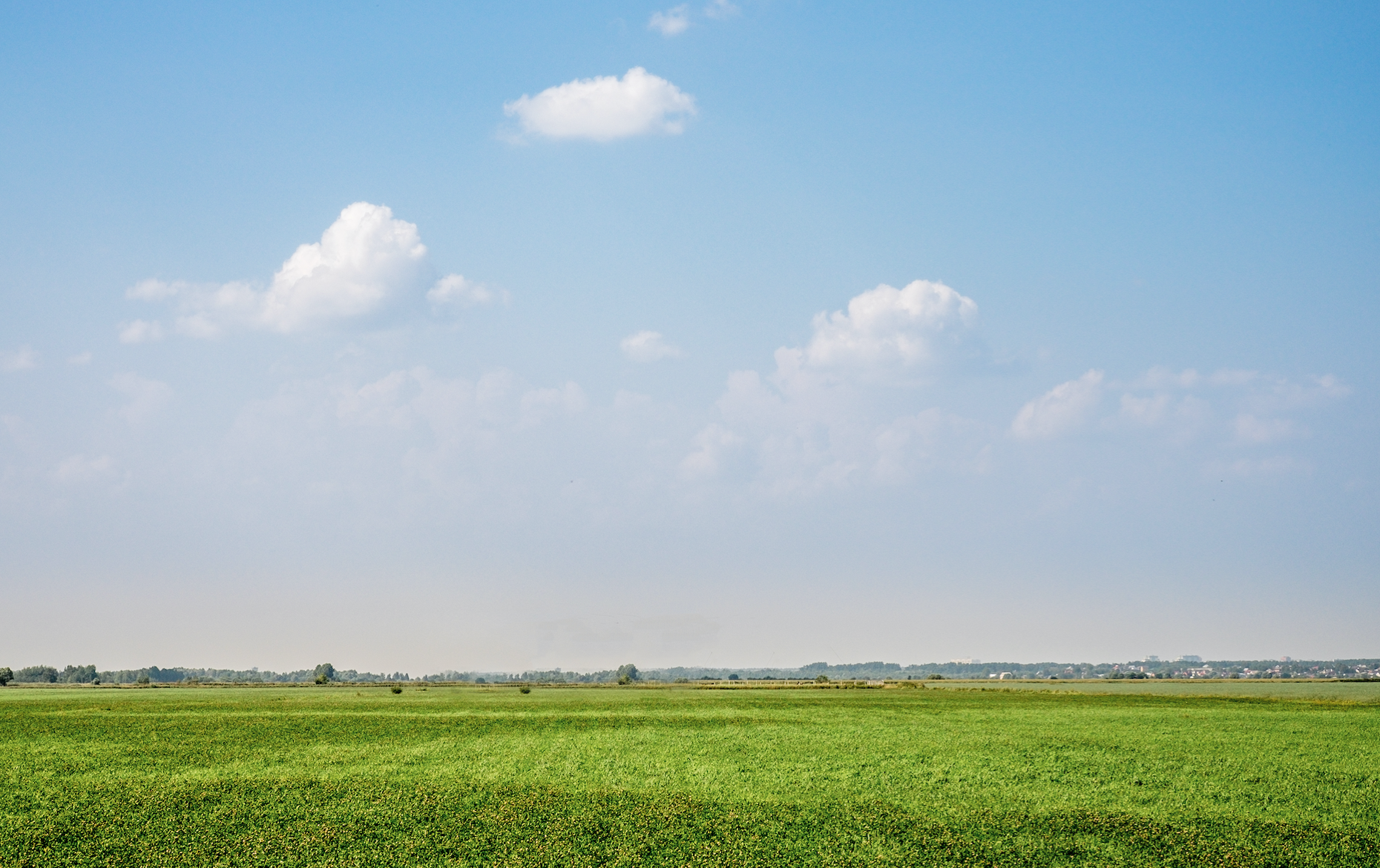 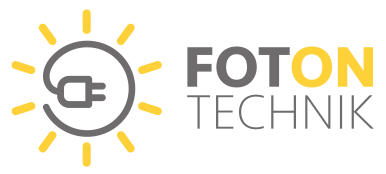 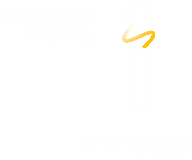 PROJEKT „ZIELONA ENERGIA DLA ROLNICTWA”w ramach działania „Współpraca”objętego Programem Rozwoju Obszarów Wiejskich na lata 2014–2020
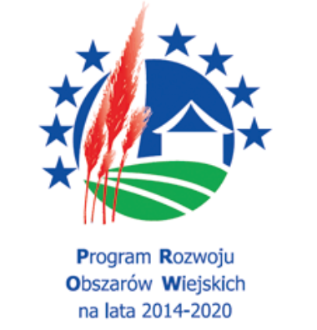 GRUPA OPERACYJNA„WSPÓŁPRACA DLA INNOWACYJNEJ ZIELONEJ ENERGII”
Gwarancja obniżenia 
rachunku o 80%
25 lat gwarancji 
od producentów z Niemiec
Gwarancja najniższego abonamentu
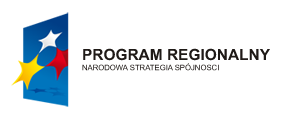 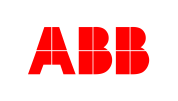 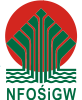 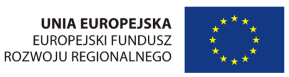 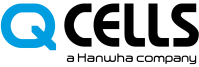 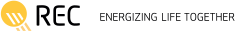 5 Głównych korzyści dla uczestników projektu
1
50% dotacji na realizację inwestycji – własna instalacja OZE

Oszczędność do 70-90% przez 30 lat na rachunku za energię elektryczną

Większe bezpieczeństwo energetyczne dzięki magazynom energii

Udział w prestiżowym, pilotażowym projekcie ARiMR

Brak kosztów związanych z przystąpieniem do Grupy oraz złożeniem wniosku o dotację
2
3
4
5
Geneza projektu
1
Agencja Restrukturyzacji i Modernizacji Rolnictwa ogłosiła nabór do działania „Współpraca” w ramach PROW (Program Rozwoju Obszarów Wiejskich)

To nowe działanie zmierzające do tworzenia grup operacyjnych w obszarze rolnictwa i przetwórstwa

„Współpraca” zapewnia istotne wsparcie dotacyjne dla tworzenia i działania grup operacyjnych na rzecz nowoczesnego, wydajnego i zrównoważonego rolnictwa
2
3
W ramach działania „Współpraca” Foton Technik organizuje Grupę Operacyjną dla rozwoju nowoczesnej energetyki odnawialnej
Na czym polega projekt GRUPY OPERACYJNA“WSPÓŁPRACA DLA INNOWACYJNEJ ZIELONEJ ENERGII”?
CZŁONKOWIE
1 Lider Projektu – Foton Technik
1 Partner Naukowy – wiodąca instytucja naukowa
100 gospodarstw rolnych – grupa ograniczona, decyduje kolejność zgłoszeń
W ramach projektu zostanie wdrożona koncepcja nowoczesnej hybrydowej instalacji OZE dla gospodarstw rolnych
Każdy z uczestników będzie mógł zrealizować instalację dopasowaną do jego potrzeb z 50% dotacją ze środków PROW
CELE
50% dotacji dla realizacji instalacji dla uczestniczących gospodarstw rolnych
Oszczędność na rachunku za energię przez 30+ lat
Większe bezpieczeństwo energetyczne/ mniejsze ryzyko braku prądu
KORZYŚCI
ETAPY PROJEKTU I ROLE
Opracowanie innowacji
Budowa instalacji
Oszczędności
Partner Naukowy wypracowuje koncepcję nowoczesnej instalacji hybrydowej OZE
Dla każdego gospodarstwa jest realizowany indywidualny projekt techniczny

Lider Projektu koordynuje i zapewnia jakość realizacji budowy instalacji

Realizowana jest budowana instalacji dla wszystkich członków projektu
Każda instalacja jest skonfigurowane według metody opracowanej przez jednostkę naukową

70-90% oszczędności na rachunku za energię elektryczną przez 30+ lat

Większe bezpieczeństwo energetyczne, mniejsze ryzyko przerw w dostawie prądu dzięki magazynom energii
Lider projektu, spółka Foton technik NALEŻYDO grupy kapitałowej innogy (dotychczas RWE)
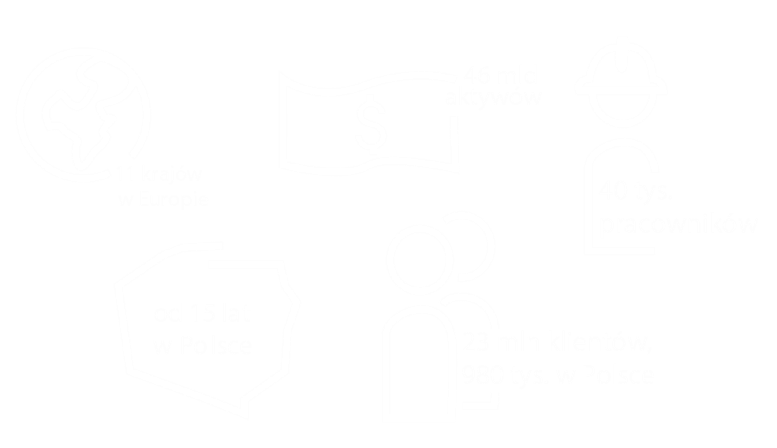 Foton Technik specjalizuje się w realizacji projektów OZE, a przynależność do Grupy innogy daje gwarancję jakości i rzetelności w realizacji projektu
Zasady naboru do PROJEKTU WSPÓŁPRACA
Termin
Zgłoszenia przyjmujemy do 14 lipca
Warunki
Decyduje: kolejność zgłoszeń (liczba miejsc ograniczona)
Wymagane: spełnienie kryteriów regulaminu projektu
Proces
Każdy uczestnik podpisuje oświadczenie 
Brak opłat (np. za przystąpienie do Grupy, przygotowanie wniosku)
Od czego zacząć?
Zgłoszenia przyjmujemy pod numerem Infolinii Informacyjnej:510 785 264 w godzinach 09:00-17:00
Lub pod adresem email: biuro@grupafoton.pl